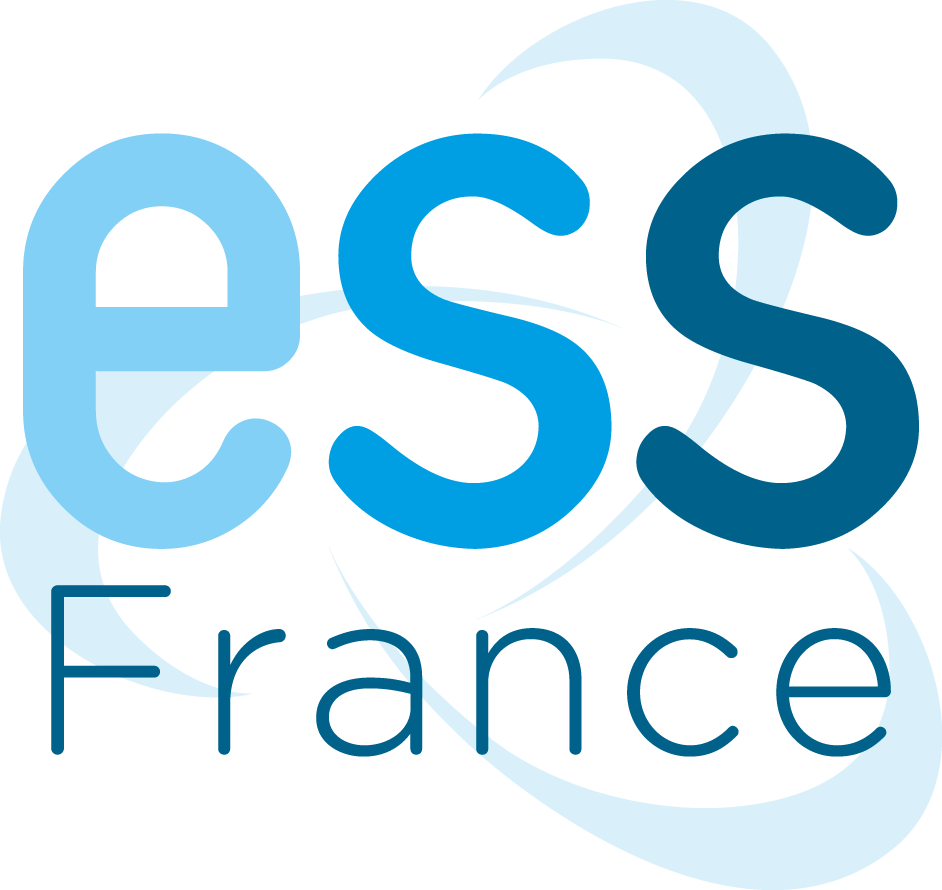 Périmètre de l’ESS : principaux freins techniques, juridiques et politiques (1/2)
Image ou personnage
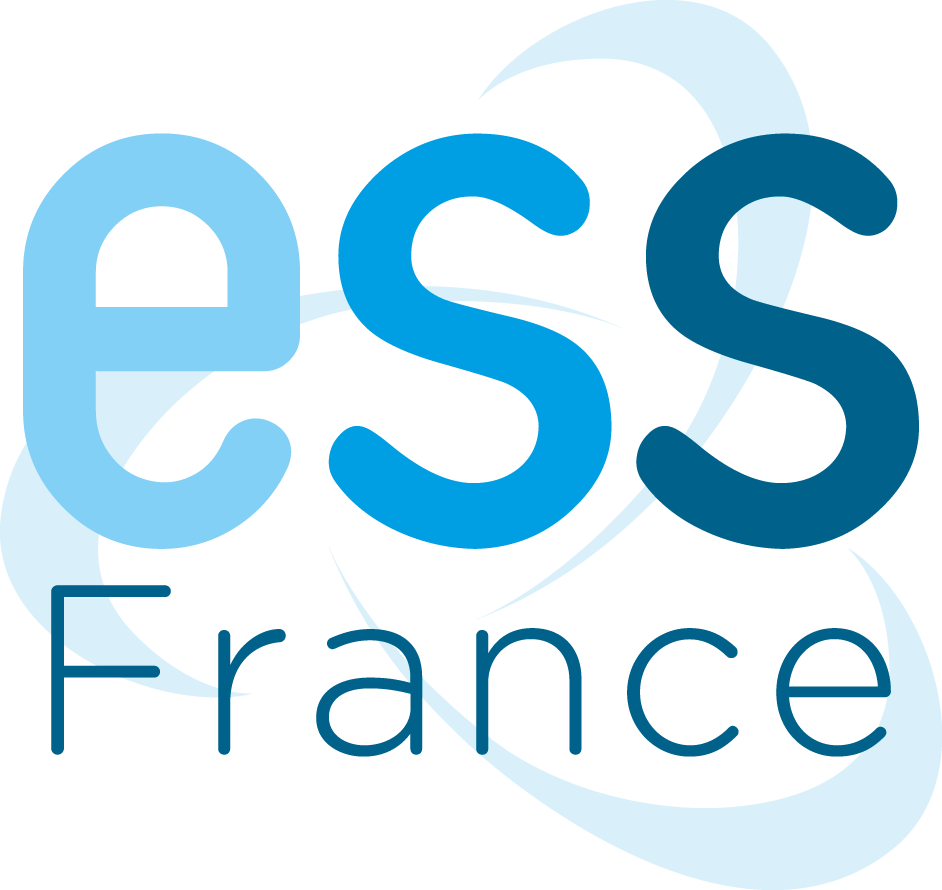 Périmètre de l’ESS : principaux freins techniques, juridiques et politiques (2/2)
Image ou personnage